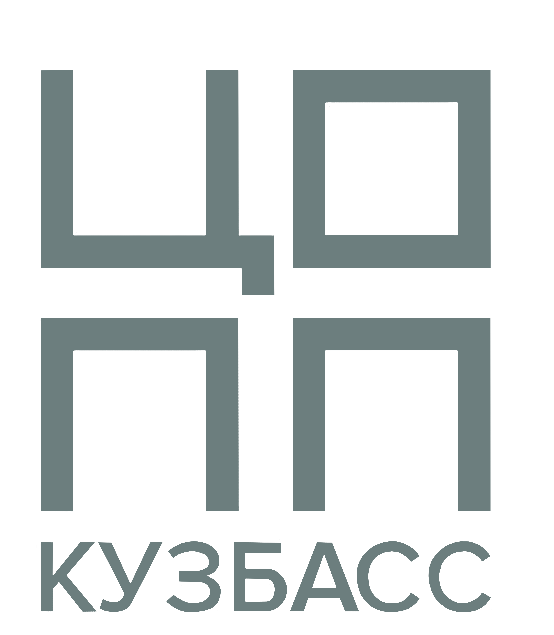 «Робототехника в обучении и развитии детей»
Инициатор проекта: ЦОПП Кузбасса
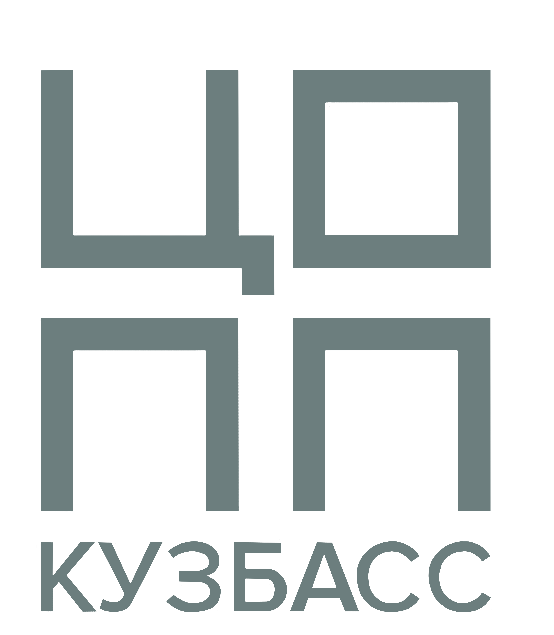 Цель практики:Вовлечение детей в процесс научно-технического развития современной робототехники
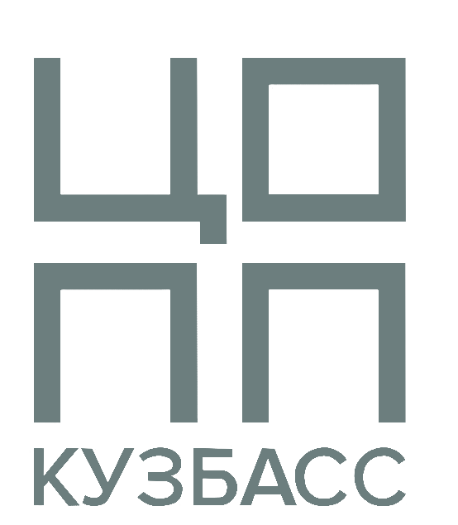 Задачи практики:
Познакомить детей с различными видами роботов;
Сформировать техническое мышление и творческий подход к работе;
Развить навыки научно-исследовательской, инженерно-конструкторской деятельности.
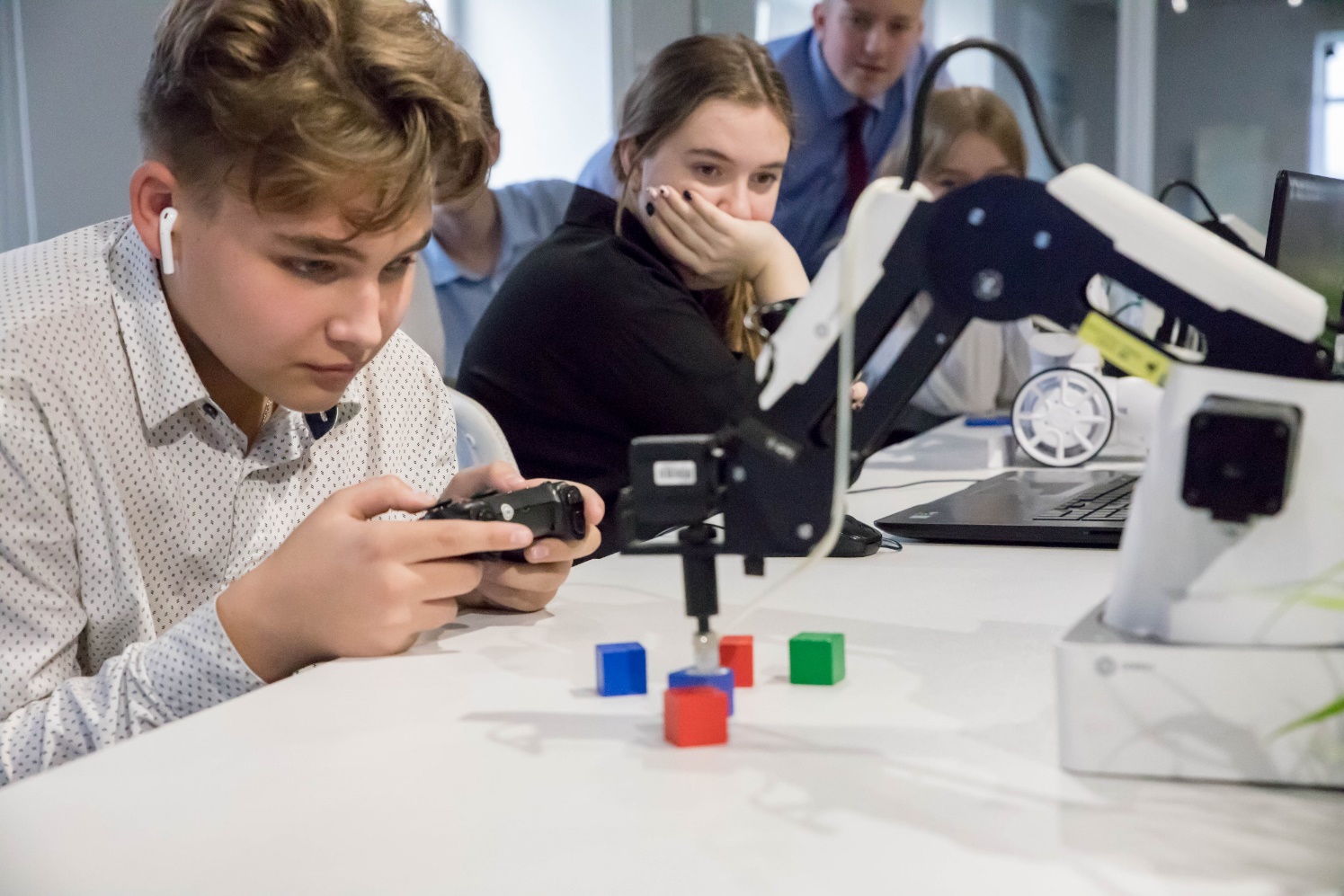 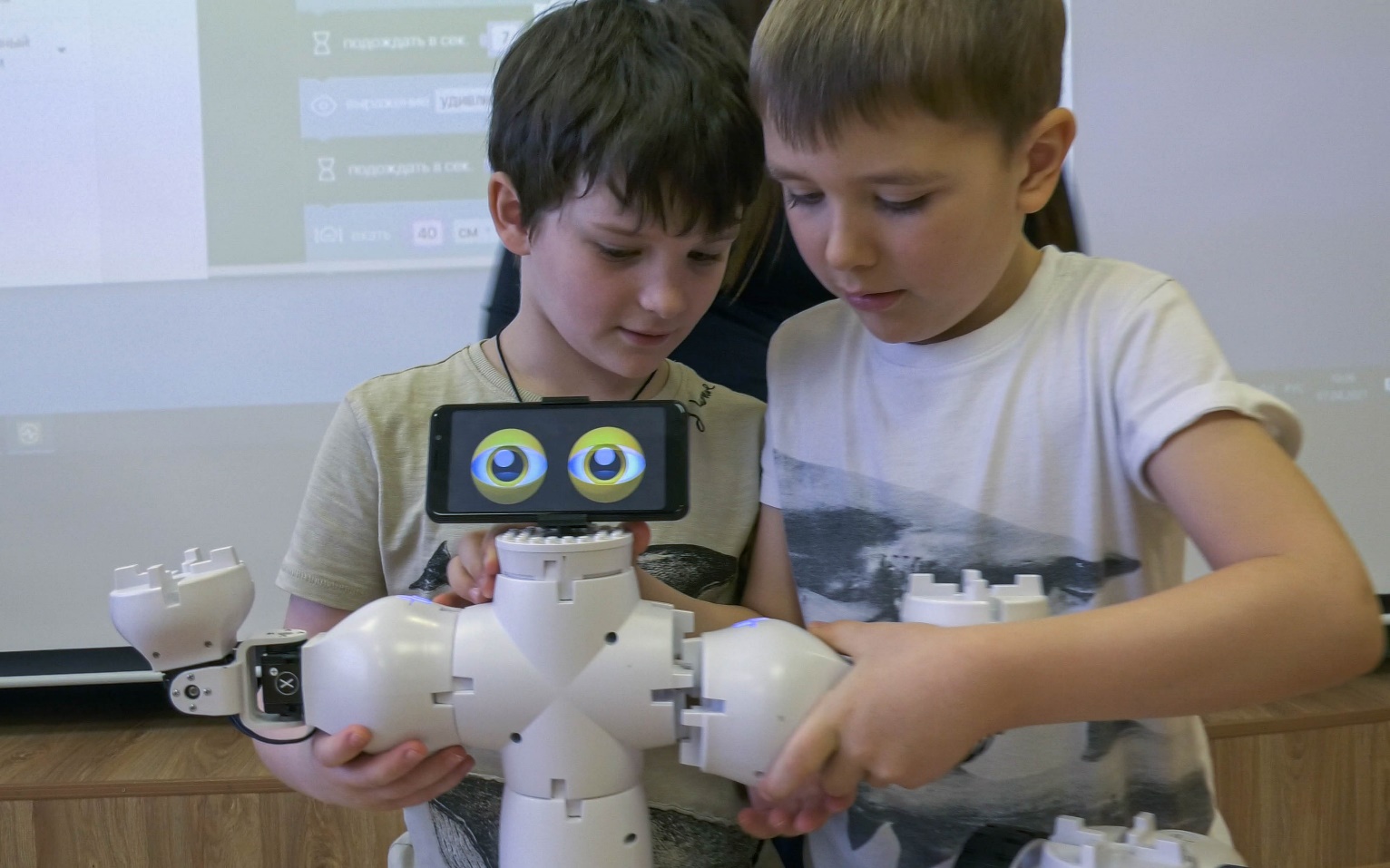 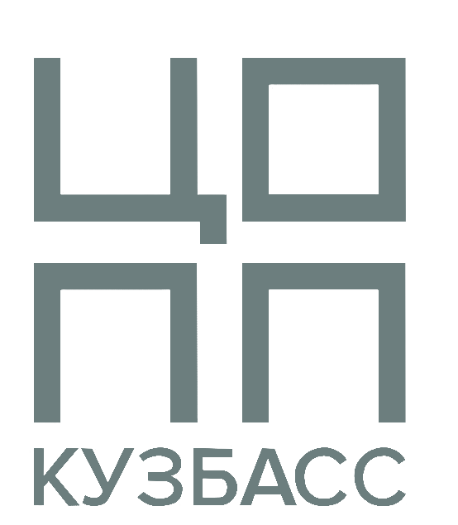 Результат практики:
Вовлечение детей в процесс научно-технического развития современной робототехники.
Реализация практики в рамках программы ранней профориентации детей.
Разработка дополнительных профессиональных программ (программ профессиональной подготовки и программ повышения квалификаций).
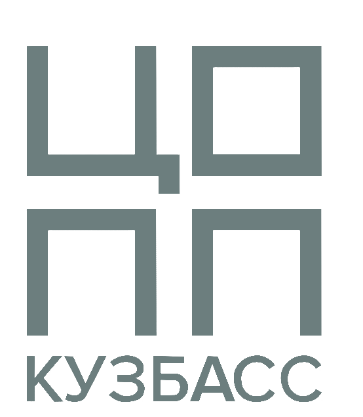 Результат практики:
Содействие обучению, профессиональному самоопределению и развитию инженерного мышления детей.
Формирование системы сотрудничества техникумов, детских садов, школ, работодателей на региональном уровне. 
Взаимодействие участников образовательного процесса при реализации образовательных программ осуществляется через «Единое окно» - Цифровую платформу.
 Доступ к информационным ресурсам для реализации индивидуальных образовательных траекторий для детей согласно запросам.
Цифровой ресурс интеграции коммуникационно-образовательных ресурсов
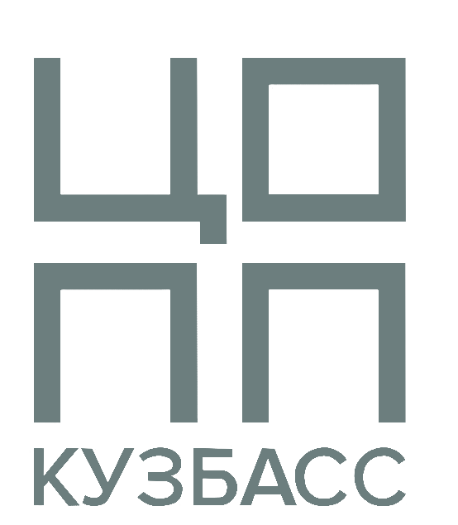 Модули
ПОО
Заявка на программу/
мероприятие
Формирование индивидуальной профессиональной траектории
НПА
Обработка запроса
Цифровая платформа
ЦОПП
Итоговый проект
Формирование группы
Выдача документа
Выбор преподавателя
/оборудования
Цифровой след
Детский сад, школа
Работодатели
Заявка на 
мероприятия
Функционирует «Единое окно» - Цифровая платформа (https://copp42.ru/) для запроса на получение образовательных программ и их дальнейшего конструирования в режиме реального времени. 
Свидетельство о государственной регистрации программы для ЭВМ № 2022611389.
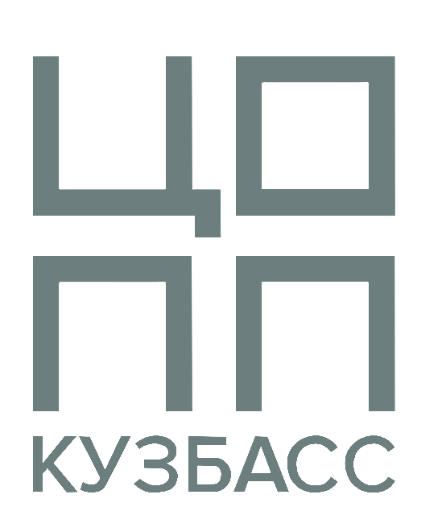 Руководитель проекта: Кремзюк  Евгения  Павловна, руководитель  ЦОПП, эксперт АСИ
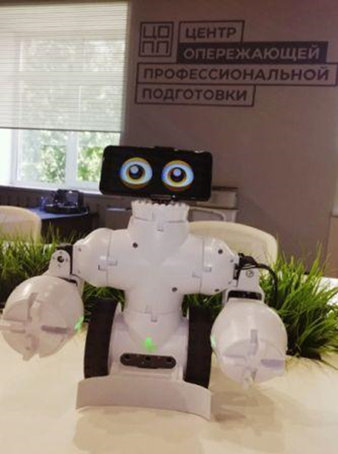 Команда практики: 
Лысенко Виктор Геннадьевич, директор ГПОУ «Сибирский политехнический техникум», кандидат педагогических наук, стратегия проекта, эксперт АСИ
Позднякова Ольга Георгиевна, кандидат технических наук, начальник отдела по развитию профессиональных квалификаций, продвижение и техническое сопровождение проекта
Полетаева Людмила Геннадьевна, методист
Веб-сайт проекта
e-mail: copp42@yandex.ru
Спасибо за внимание!
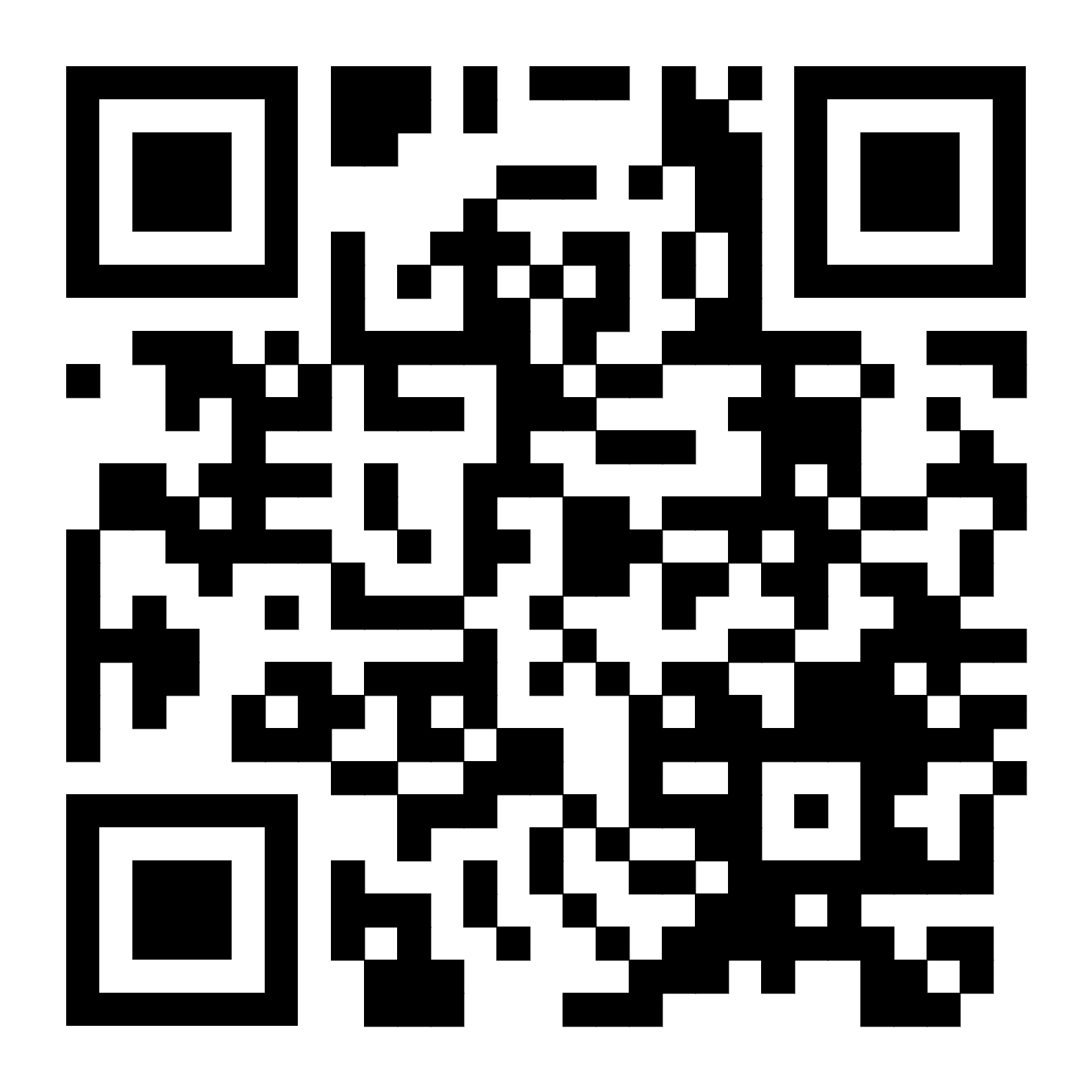 ЦОПП42
8